BÀI 6:
 LUYỆN TẬP CHUNG
( tiết 2)
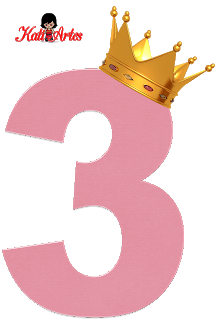 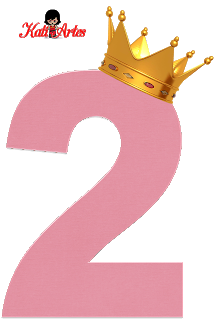 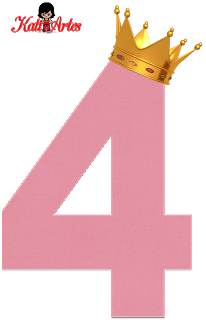 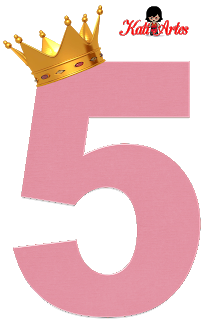 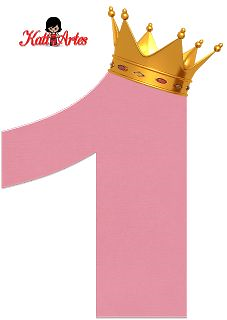 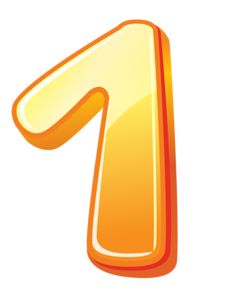 Giáo viên:
TIẾT 1
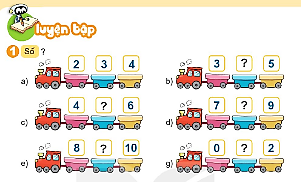 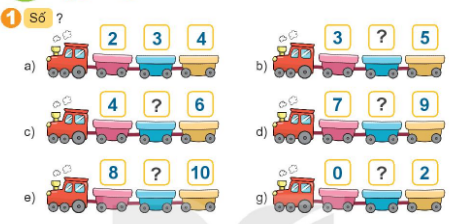 4
5
8
9
1
Số?
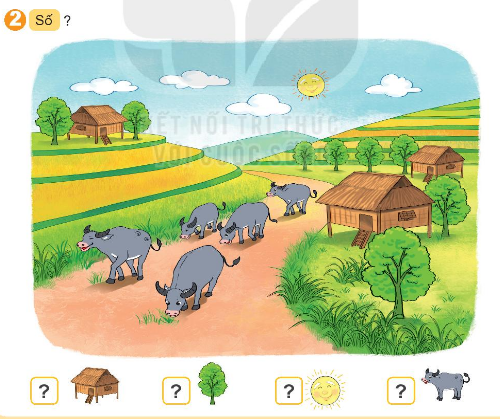 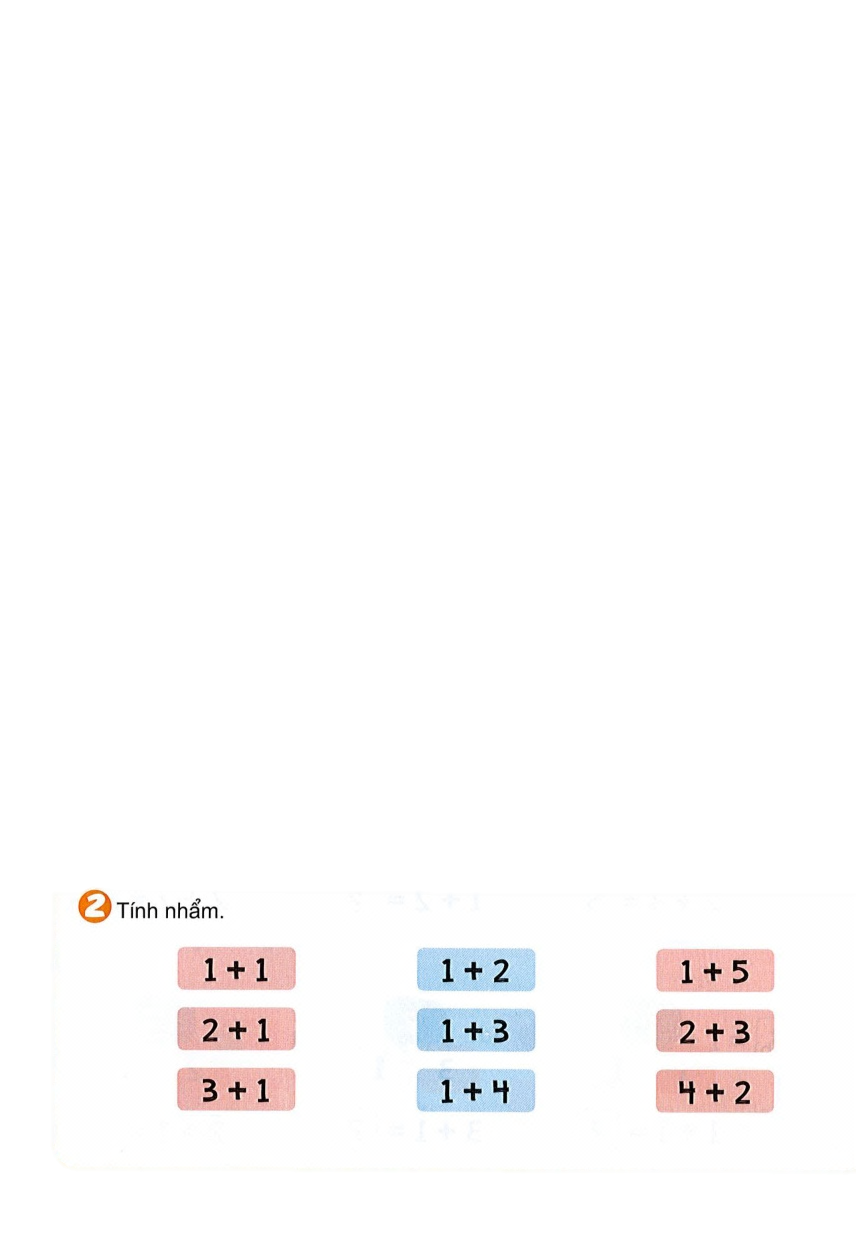 3
8
1
5
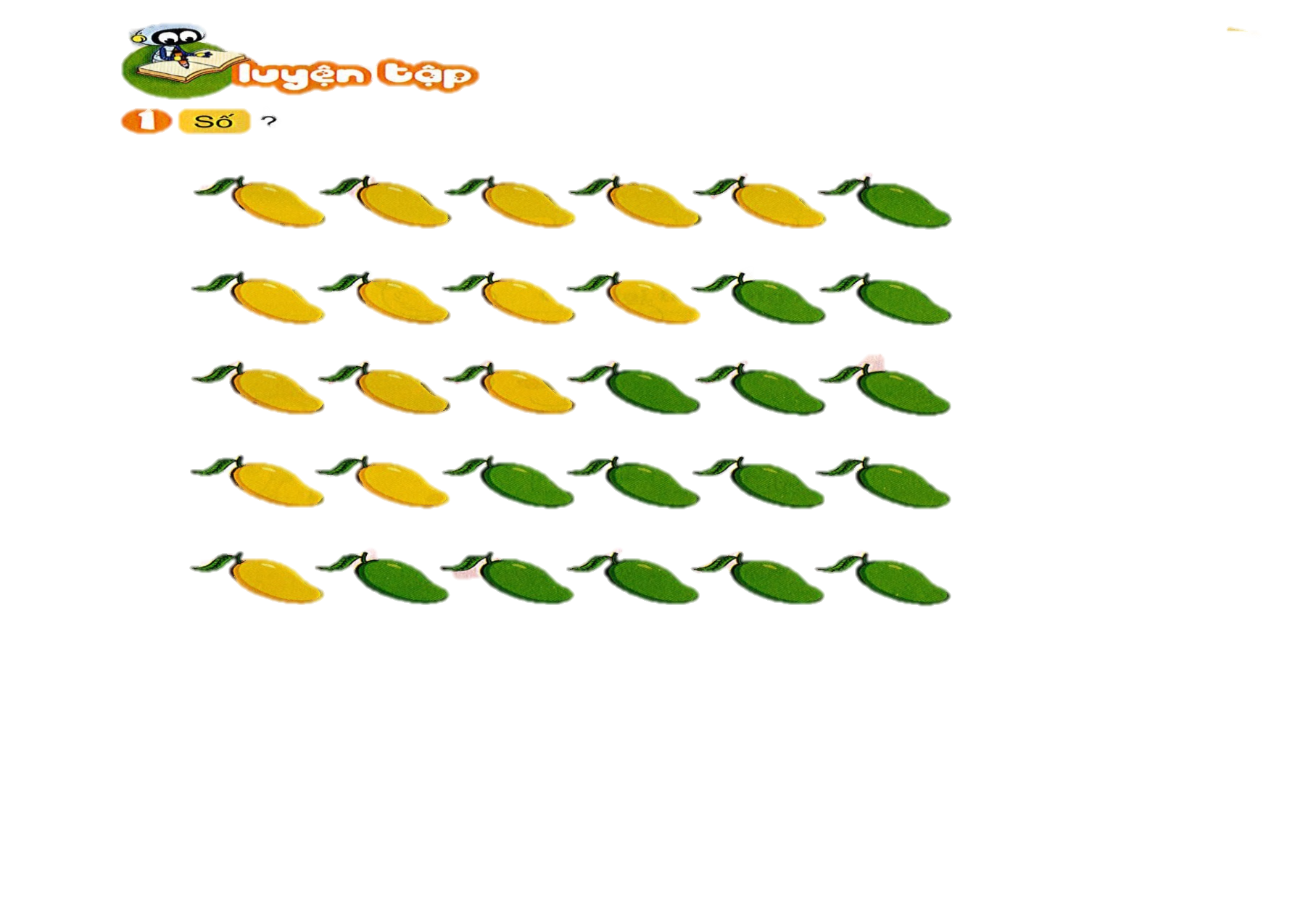 Số?
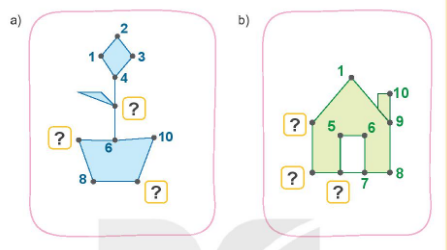 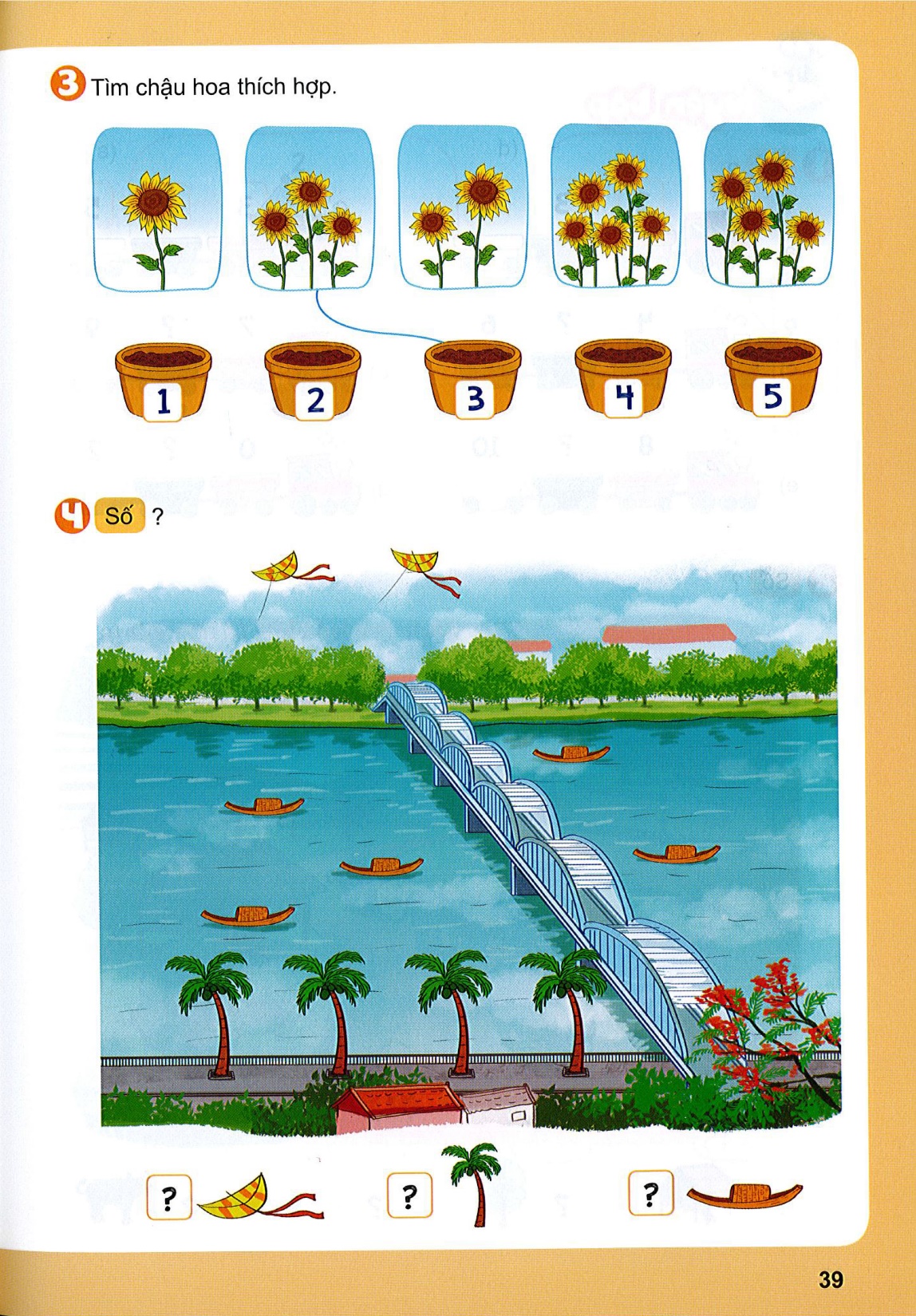 5
2
7
3
9
4
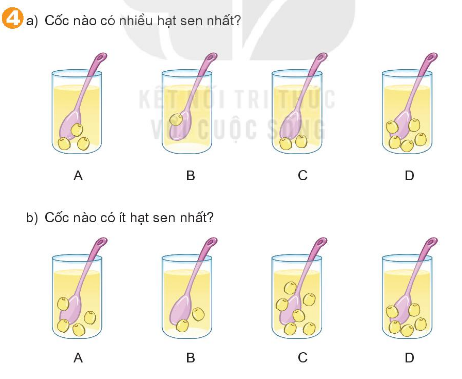 3
1
2
5
4
2
6
5
Cảm ơn thầy cô và các em đã lắng nghe